VIS tools for commissioning
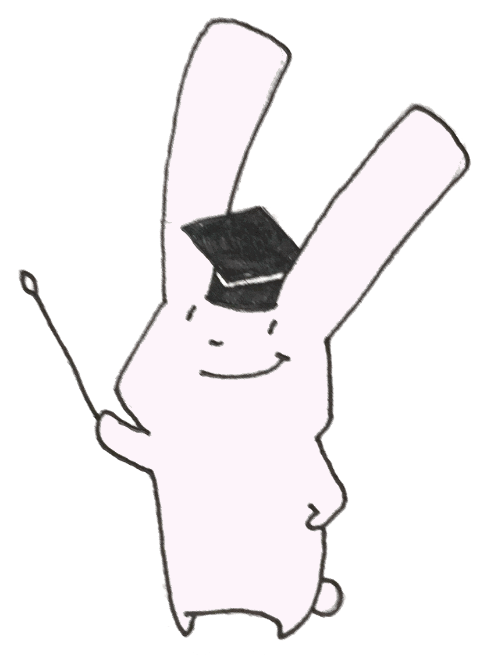 Time to work on Commissioning!
Use the VIS tools to speed up the commissioning!
Any suggestions, requests, questions are also welcome 
1. Auto measurement system
2. VIS Plotter
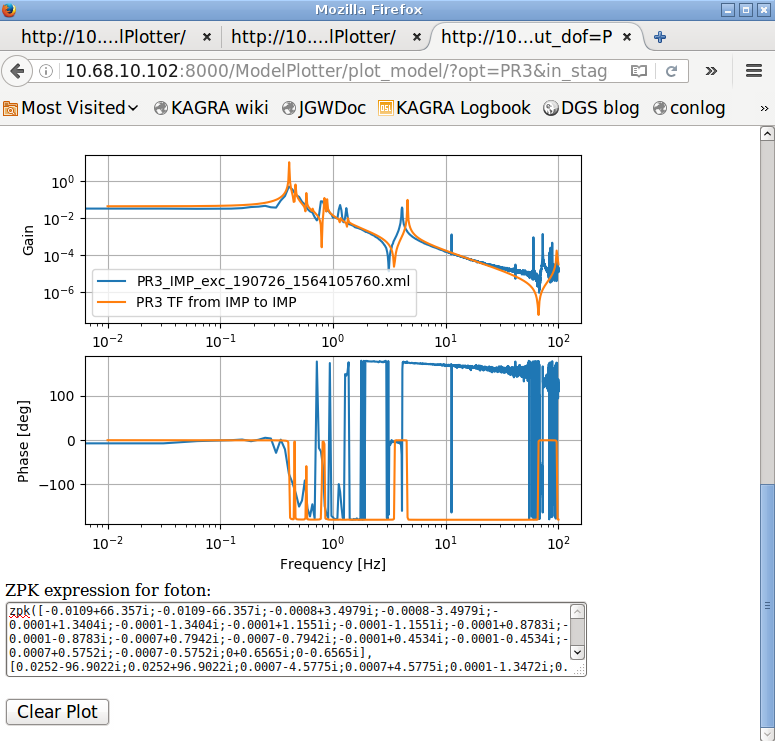 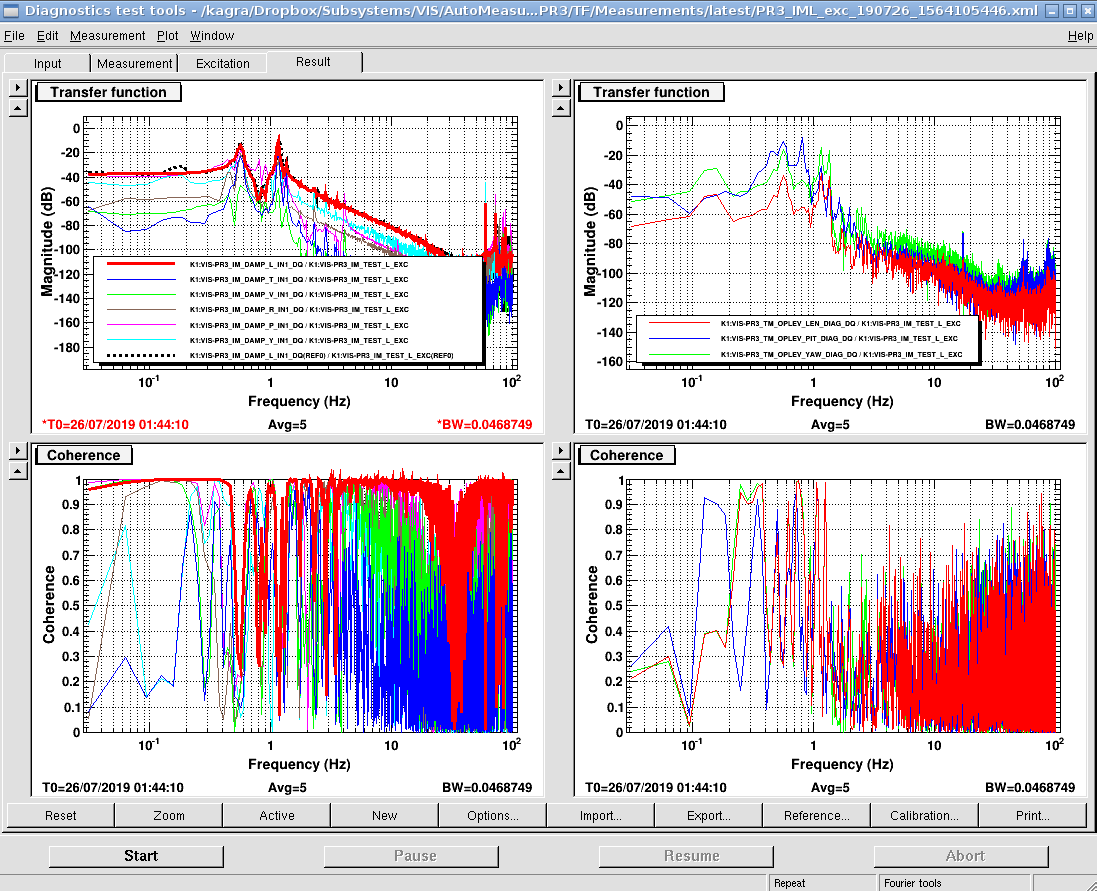